March 2015
GCR-BA Performance with Measurement Report in OBSS
Date: 2015/03/09
Authors:
Slide 1
Yusuke Tanaka, Sony Corporation
March 2015
Abstract
Previous submission[1] showed that if the BAR(Block Ack Request) Destination is selected appropriately by throughput characteristics, the multicast performance improves.
It also suggested that the number of BAR Destinations should be optimized.

This submission shows that the use of existing frames to identify the optimal BAR Destinations will degrade the overall performance due to significant overhead.
This submission concludes that a more efficient mechanism is necessary to ensure the reliability for multicast applications.
Slide 2
Yusuke Tanaka, Sony Corporation
March 2015
Recap [1]
Worst TP selection outperforms Random selection when appropriate number of BAR Destinations are selected.
AP needs a mechanism to identify underperforming STAs to determine BAR Destinations.
Performance improves
due to proper retransmission
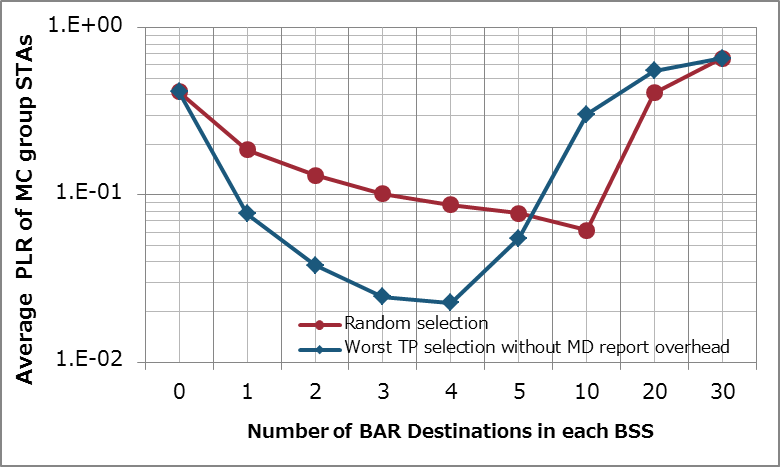 Random selection
Worst TP selection
Target PLR for 
video applications
Performance degrades
due to too much retransmission
Slide 3
Yusuke Tanaka, Sony Corporation
March 2015
Determination of BAR Destinationby an existing method
802.11v (now merged into [2]) has introduced a mechanism to collect STAs' throughput information by a frame called Multicast Diagnostic  Report (MD Report).
AP can identify underperforming STAs to determine BAR Destinations through collection of this MD Reports from all STAs.
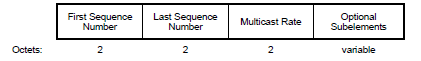 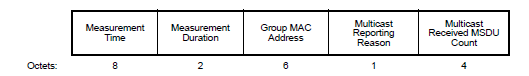 Fig1. Measurement Report field format for a Multicast Diagnostics Report
Slide 4
Yusuke Tanaka, Sony Corporation
March 2015
Frequency of Reporting
For optimal BAR Destination (re-)selection, MD report is preferable to be sent  no more than BAR interval.
When multicast traffic is transmitted at 3 Mbps, BAR would be transmitted at least every 250 msec in this scenario.
(1500 [byte/packet] *  8 [bit/byte]) * 64 [packet] / 3 [Mbit /sec] 
= 256 [msec]
BAR should be sent at least once out of 64packets.
→System performance using MD Report to identify BAR Destination is simulated.
Slide 5
Yusuke Tanaka, Sony Corporation
March 2015
Simulation Conditions
Scenario-3
19-cell model with wrap-around (Reuse=3)
Traffic model 
Multicast downlink UDP Flow (3Mbps)/BSS
All APs broadcast same contents
30 STAs/BSS  are receiving multicast
10 uplink UDP Flows(300kbps)/BSS 
# of BAR Destinations /BSS
0, 1, 2, 3, 4, 5, 10, 20, 30 (all STAs receives BAR)
Selection of BAR Destinations 
In order of bad throughput
Overhead
With MD report overhead per 250 msec from All STAs
Without MD report overhead, but optimal selection
PHY rate  
Data frames = 585Mbps (MCS = 7, 80MHz, 2SS)
BAR/BA/MD report = 6Mbps (MCS = 0, with legacy format)
More details are shown in appendix.
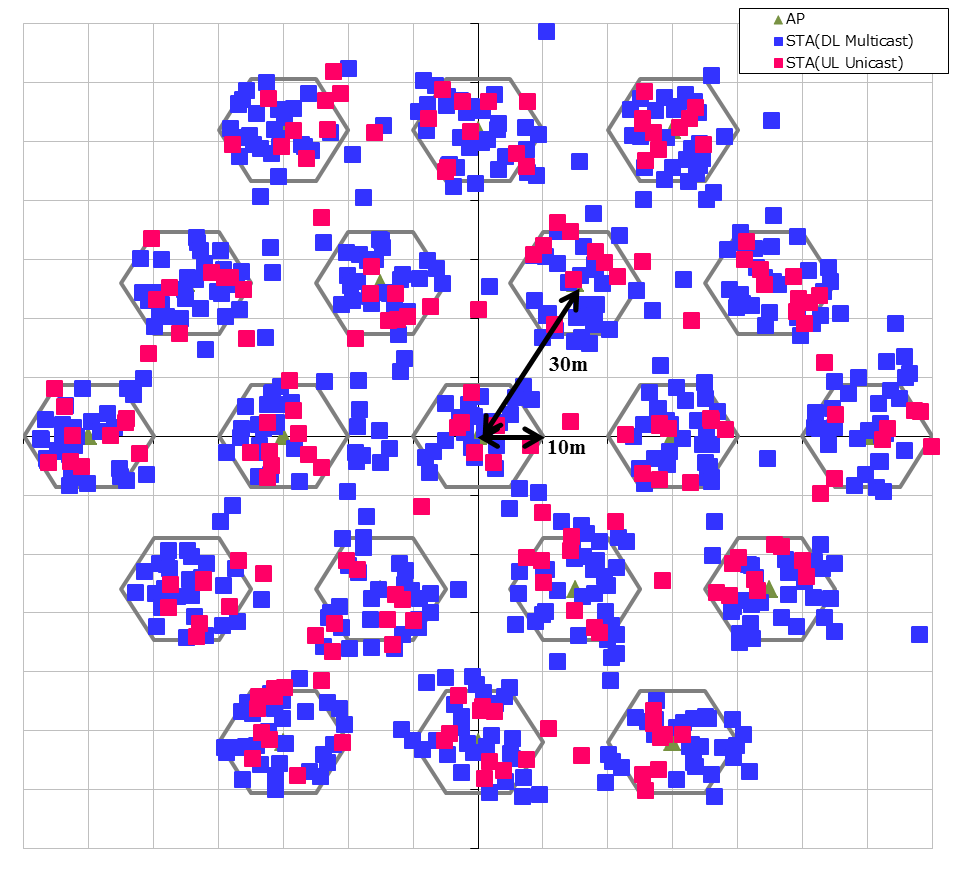 Slide 6
Yusuke Tanaka, Sony Corporation
March 2015
Simulation Results in SS3 (PLR)
The performance degrades due to MD report overhead as compared to the performance without overhead.
The performance can be improved if the overhead can be reduced.
Degradation due to  
MD report overhead
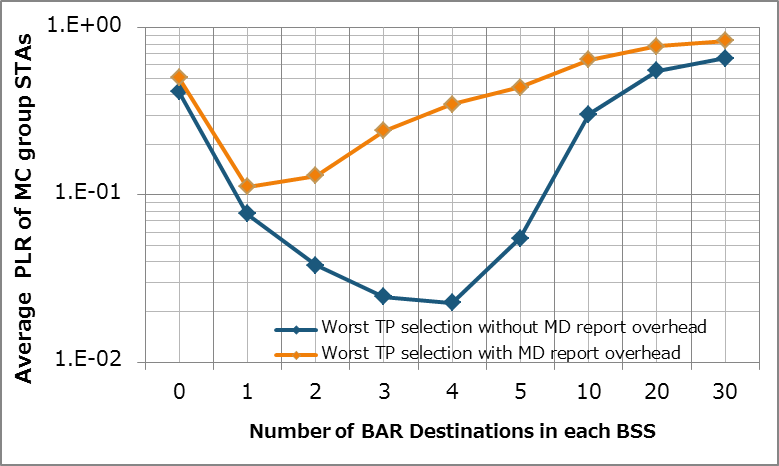 With MD report overhead
Without overhead
Target PLR for 
video applications
Slide 7
Yusuke Tanaka, Sony Corporation
March 2015
Conclusions
This submission showed GCR-BA performance with throughput selection by MD report from all STAs.

The overhead of the MD report is not negligible, therefore the entire performance degrades as compared to the performance without such overhead.

To improve the performance of GCR BA, an effective mechanism is needed to reduce the overhead in selection of proper STAs.
Slide 8
Yusuke Tanaka, Sony Corporation
March 2015
References
Eisuke Sakai, Sony, 11-15-0046-00 11aa GCR-BA Performance in OBSS
IEEE Std. 802.11-2012
Simone Merlin, Qualcomm, 11-14-0980-06 TGax Simulation Scenarios
IEEE Std. 802.11aa
Slide 9
Yusuke Tanaka, Sony Corporation
March 2015
Backup
Slide 10
Yusuke Tanaka, Sony Corporation
March 2015
Simulation Setup details
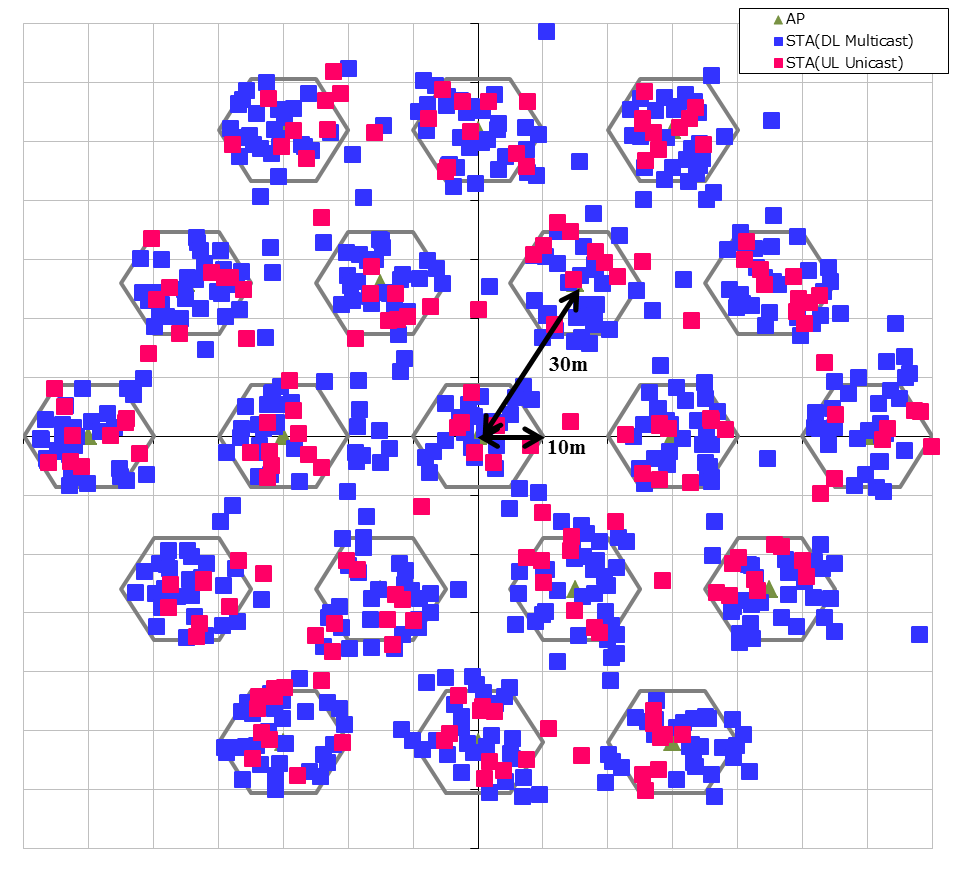 Slide 11
Yusuke Tanaka, Sony Corporation
March 2015
Prob. of PLCP Success
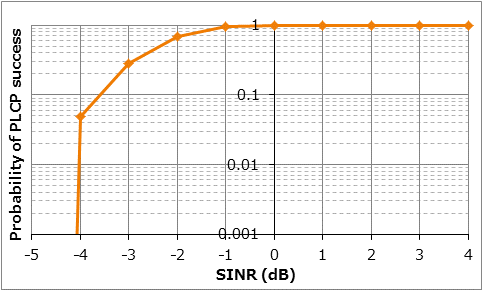 Slide 12
Yusuke Tanaka, Sony Corporation
March 2015
Target PLR on Wireless System for Multicast = 2E -2
When utilizing (B, N)  =  (30, 5), Target PLR = 2E-2
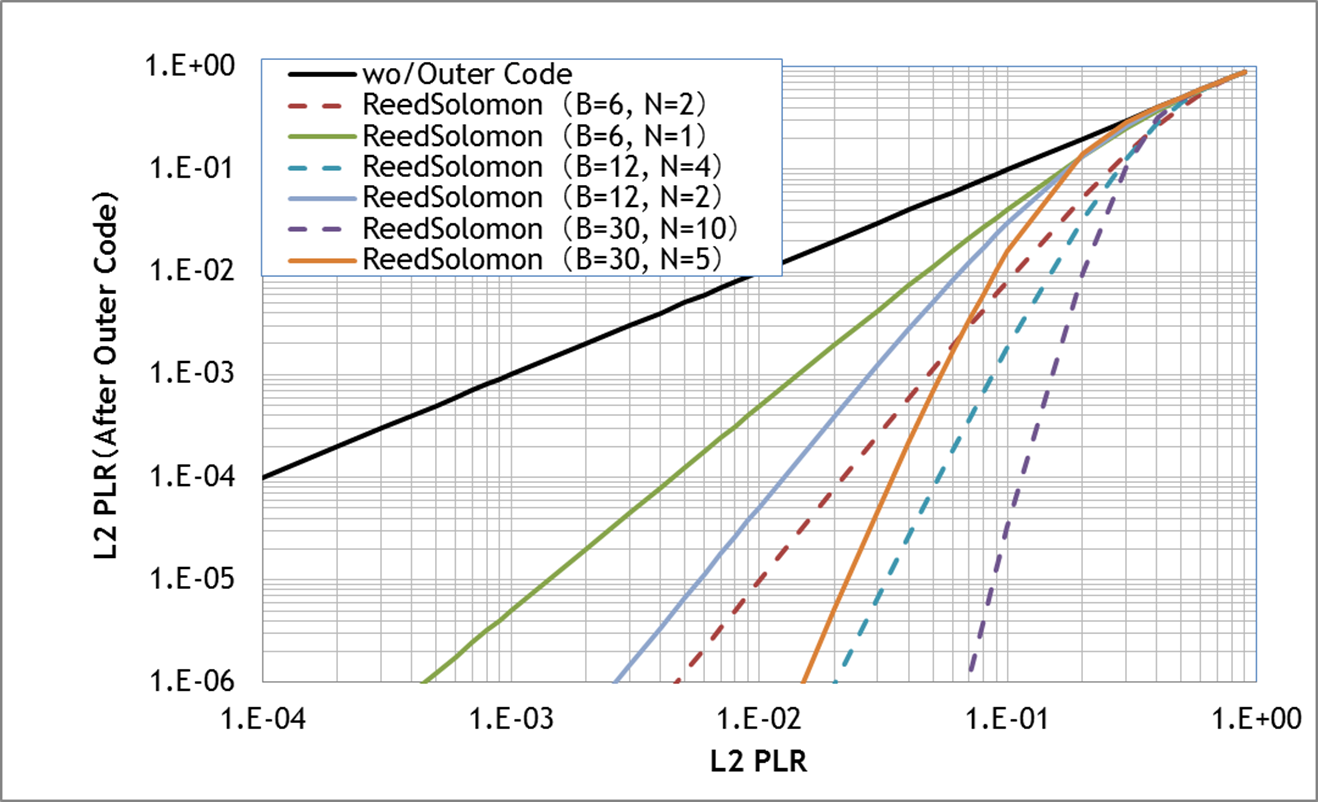 B :Block length, N: Parity length Code rate = (B-N)/B
Required PLR on application
Solid line : Code Rate = 5/6
Dashed line : Code Rate = 2/3
Slide 13
Yusuke Tanaka, Sony Corporation